รายงานวิชาการ
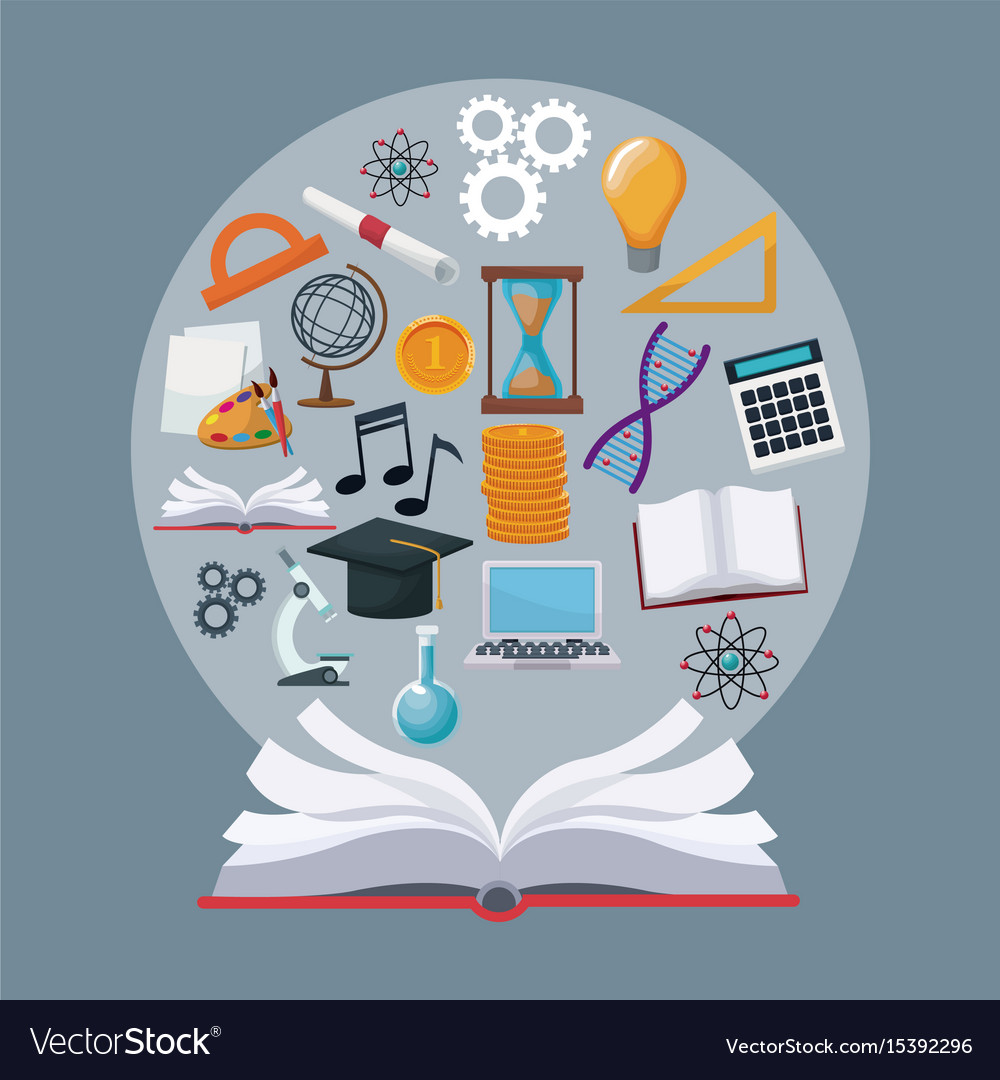 รายงานวิชาการ
รายงาน หมายถึงเรื่องราวที่ได้ศึกษาค้นคว้าหาข้อมูลเกี่ยวกับเรื่องใดเรืองหนึ่งอย่างถูกต้อง สมบูรณ์ แล้วนำข้อมูลนั้นมาเรียบเรียงขึ้นใหม่อย่างมีระเบียบแบบแผน จากนั้นจึงเขียน หรือพิมพ์ขึ้นตามแบบแผน
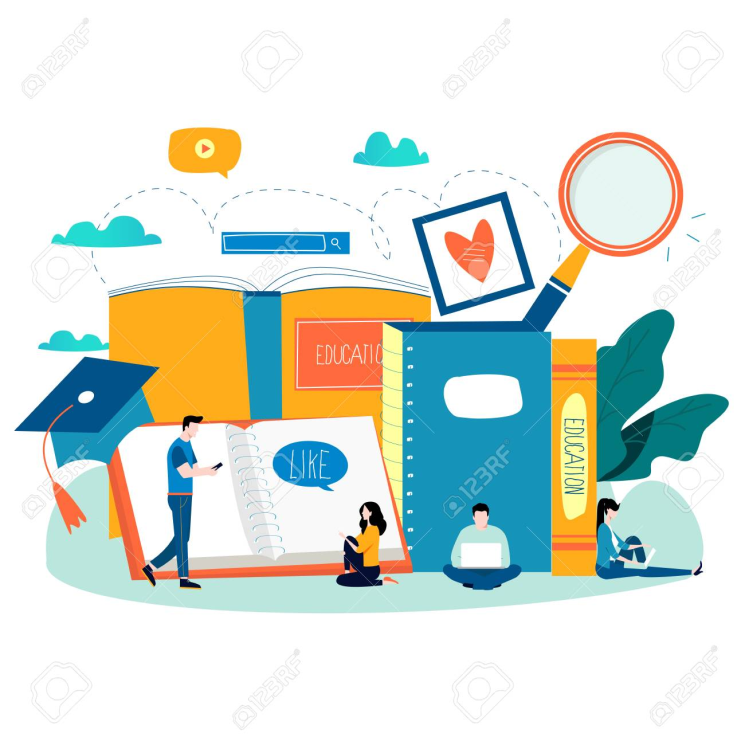 รายงานวิชาการ
จุดมุ่งหมายการทำรายงาน
	1. ฝึกฝนให้รักการเรียน ศึกษาหาความรู้ด้วยตนเอง
	2. ส่งเสริมให้มีความคิดริเริ่ม แสดงความคิดอย่างมีเหตุผล
	3. ค้นหาความรู้ในเรื่องที่ตนเองสนใจ
	4. รู้จักวิเคราะห์เรื่องราวต่างๆ ได้
	5. ฝึกฝนทักษะทางการใช้ภาษา
	6. เป็นพื้นฐานของการค้นคว้าเพื่อการเขียนรายงาน    	    ในระดับสูง
รายงานวิชาการ
ประเภทของรายงาน
	1. รายงานทั่วไป หมายถึง รายงานข้อเท็จจริง หรือข้อคิดเห็นของบุคคล องค์การ สถาบันต่างๆ ซึ่งได้ดำเนินไปแล้ว หรือกำลังดำเนินอยู่ หรือจะดำเนินต่อไป เพื่อให้ผู้บังคับบัญชาผู้ร่วมงาน หรือผู้สนใจทราบ 
	2. รายงานทางวิชาการ หมายถึง การเสนอข้อเท็จจริงที่ได้จากการศึกษาค้นคว้า หรือวิจัยอย่างมีระบบของบุคคล กลุ่มบุคคล รายงานทางวิชาการอาจเป็นรายงานการค้นคว้าทดลอง หรือเอกสารการสำรวจการวิจัย ซึ่งนิยมในปัจจุบัน    ในการศึกษาค้นคว้ารวบรวมข้อมูลนั้นอาจเป็นการค้นคว้าจาก  หนังสือ  เอกสาร  การสำรวจ  การทดลอง  การสังเกต  การสัมภาษณ์  วิธีใดวิธีหนึ่ง  หรืออาจใช้หลายวิธีประกอบกันก็ได้
รายงานวิชาการ
ส่วนประกอบของรายงาน 
ส่วนประกอบตอนต้น
	1. ปกนอก (Cover หรือ Binding) คือส่วนที่เป็นปกหุ้มรายงานประกอบด้วยปกหน้า  สัน และปกหลัง  ข้อความที่ปรากฏบนปกนอก ประกอบด้วย
 	1.1 ชื่อเรื่องของรายงาน 
	1.2 ชื่อผู้เขียนรายงาน 
	1.3 ส่วนล่างของหน้าปก ประกอบด้วยข้อความตามลำดับ ดังนี้
 		1.3.1 ชื่อของรายวิชาที่กำหนดให้เขียนรายงาน
 		1.3.2 ระดับชั้น
 		1.3.3 ชื่อของสถาบันการศึกษา
 		1.3.4 ภาคการศึกษา ปีการศึกษาที่ทำรายงาน
เสนอ
อาจารย์...............................
รายงานนี้เป็นส่วนหนึ่งของการศึกษาวิชา ................................
ภาคเรียนที่ 1 ปีการศึกษา 2562โรงเรียนสาธิตมหาวิทยาลัยราชภัฏสวนสุนันทา
2 นิ้ว
ขนาดอักษร20
ชื่อเรื่องรายงาน
ขนาดอักษร18
ชื่อ........................
1.5 นิ้ว
1 นิ้ว
ขนาดอักษร16
เสนอ
อาจารย์..................................................................
รายงานนี้เป็นส่วนหนึ่งของการศึกษาวิชา .............
ภาคเรียนที่ 1 ปีการศึกษา 2562โรงเรียนสาธิตมหาวิทยาลัยราชภัฏสวนสุนันทา
1 นิ้ว
รายงานวิชาการ
2. หน้าปกใน (Title Page) อยู่ต่อจากปกนอกและมีข้อความเช่นเดียวกับปกนอก ชื่อเรื่องของรายงานพิมพ์อยู่ตรงกึ่งกลางของหน้ากระดาษ โดยให้ห่างจากขอบบนประมาณ 2 นิ้ว และห่างจากขอบกระดาษซ้ายและขวาเท่าๆ กันถ้าชื่อเรื่องยาวแบ่งเป็นสอง-สามบรรทัดตามความเหมาะสม ชื่อผู้เขียนรายงานโดยทั่วไปเขียนเฉพาะชื่อและนามสกุลไม่ต้องเขียนคำนำหน้านาม
รายงานวิชาการ
3. คำนำ (Preface) คือส่วนที่กล่าวถึงวัตถุประสงค์ของรายงานเรื่องนั้น รวมทั้งความสาคัญและขอบเขตของเนื้อหา นอกจากนั้นยังอาจกล่าวขอบคุณผู้มีส่วนช่วยเหลือในการจัดทำ จนสำเร็จด้วยดี คำนำอาจมีเพียงย่อหน้าเดียว สอง หรือสามย่อหน้าก็ได้ขึ้นอยู่กับความเหมาะสมของเนื้อหา คำนำไม่ควรเขียนยาวเกินไป ให้พิมพ์คำว่า “คำนำ” ไว้กลางหน้ากระดาษไม่ขีดเส้นใต้
รายงานนี้เป็นส่วนหนึ่งของการศึกษาวิชา ................................
ภาคเรียนที่ 1 ปีการศึกษา 2562โรงเรียนสาธิตมหาวิทยาลัยราชภัฏสวนสุนัน                            ชื่อผู้จัดทำ
2 นิ้ว
ขนาดอักษร18
คำนำ
ขนาดอักษร16
รายงานเรื่อง.....จัดทำขึ้นเพื่อ.................
................................................................................................................................................................................................................................................................................
1.5 นิ้ว
1 นิ้ว
ขนาดอักษร16
1 นิ้ว
รายงานวิชาการ
4.สารบัญ (Table of Contents) ให้เขียนหรือพิมพ์คาว่า “สารบัญ” ด้วยตัวอักษรตัวใหญ่ไว้กลางหน้ากระดาษห่างจากขอบบนลงมา 2 นิ้ว มีลักษณะคล้ายโครงเรื่องอยู่หลังคำนำจัดทำเมื่อเขียนหรือพิมพ์รายงานเสร็จแล้ว เป็นหน้าที่บอก ชื่อตอน บท หัวข้อใหญ่หรือหัวข้อย่อยเรียงตามลำดับเนื้อหาในเล่ม มีเลขหน้าเริ่มต้นกำกับอยู่ด้านขวามือ
รายงานนี้เป็นส่วนหนึ่งของการศึกษาวิชา ................................
ภาคเรียนที่ 1 ปีการศึกษา 2562โรงเรียนสาธิตมหาวิทยาลัยราชภัฏสวน
2 นิ้ว
ขนาดอักษร18
สารบัญ
ขนาดอักษร16
เรื่อง		               หน้า
...................................................................
...................................................................
...................................................................
....................................................................
1.5 นิ้ว
1 นิ้ว
1 นิ้ว